TSA PreCheckTM Application Program
PRA Mock Ups (Non-Renewal)
July 2024
TSA PreCheck Non-Renewal Survey
TSA PreCheck Non-Renewal Survey
What is the primary reason you have not re-enrolled in TSA PreCheck?

I did not fly often enough to make effective use of TSA PreCheck.
I switched to a different Trusted Traveler Program (e.g., Global Entry) and I am eligible for TSA PreCheck through that program.
I use a premium lane (e.g., Clear, Airline Frequent Flier) and do not want TSA PreCheck.
I did not notice a significant difference in wait times between the standard lanes and TSA PreCheck lanes.
I think TSA PreCheck is too expensive.
I did not know how to renew TSA PreCheck.
I did not know my TSA PreCheck status expired.
TSA PreCheck lanes are often closed or unavailable at my usual airport.
Other (please specify):
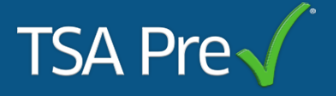 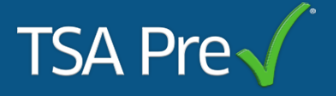 * All screenshots are examples only and actual enrollment screens may differ between TSA PreCheck enrollment providers.
TSA PreCheck Paperwork Reduction Act
PAPERWORK REDUCTION ACT STATEMENT:

Statement of Public Burden: This is a voluntary collection of information, but failure to provide the information may result in an inability to approve your eligibility for the requested TSA program or benefit. TSA estimates that the total average burden per response associated with this collection for surveys is approximately 5 minutes. An agency may not conduct or sponsor, and a person is not required to respond to, a collection of information unless it displays a valid OMB control number. The control number for this collection is OMB 1652-0059, which expires Month XX, 20XX.
* All screenshots are examples only and actual enrollment screens may differ between TSA PreCheck enrollment providers.